UMIJEĆE RATOVANJASOCIJALNO-EKONOMSKI ASPEKT
Gimnazija dr. Ivana Kranjčeva
Minja Banjac 4.A
OPĆENITO
kineski vojni traktat (opširna rasprava)
13 poglavlja (svako je posvećeno jednom aspektu ratovanja)
savjeti za uspješno ratovanje 

ne govori samo o ratu već i o miru
 ključ je za razumijevanje korijena svakog sukoba i polazište njegova rješavanja
SOCIJALNO STANJE PRIJE RATA
normalan i bezbrižan život prožet dnevnim problemima i sukobima 
povezanost
opuštenost
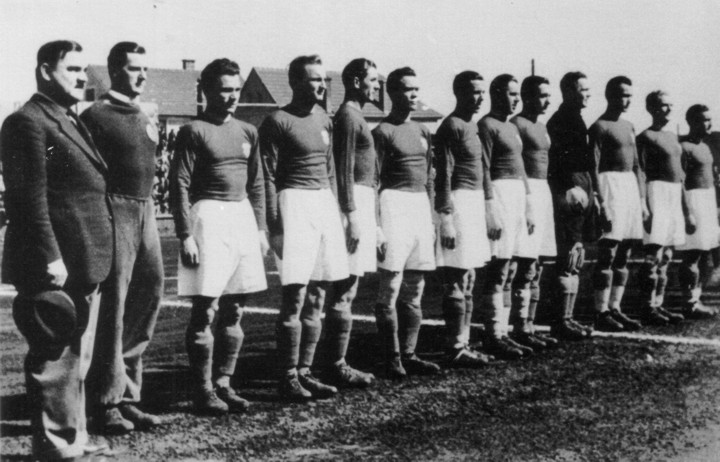 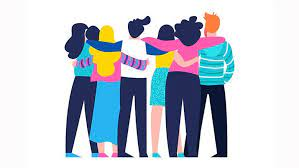 SOCIJALNO STANJE ZA VRIJEME RATA
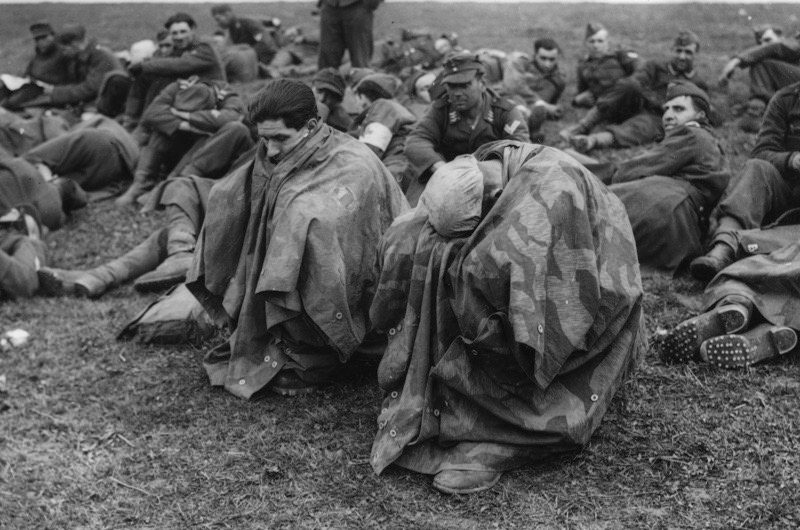 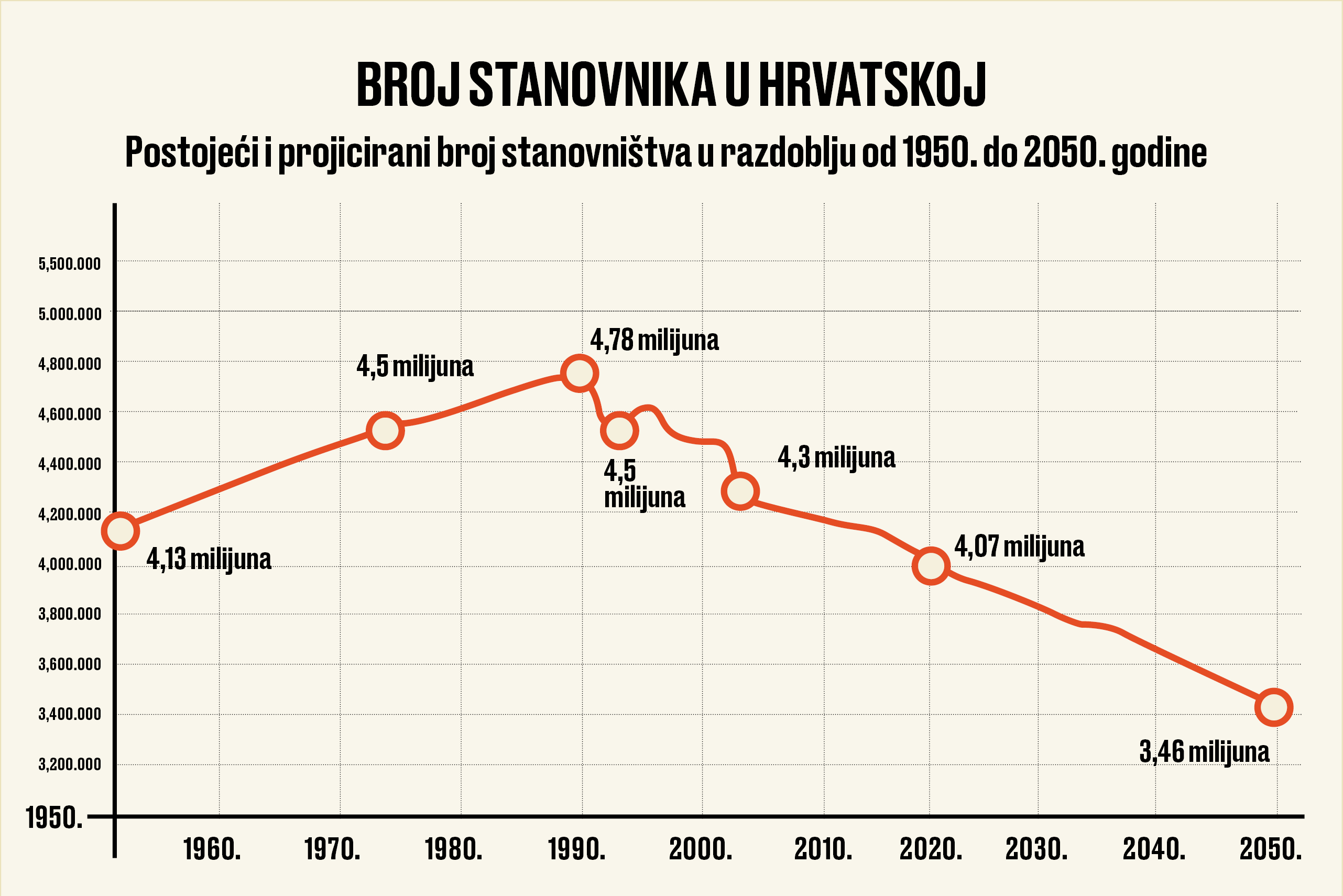 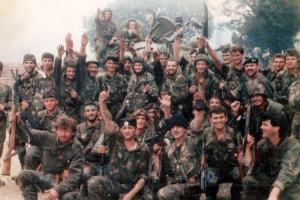 SOCIJALNO STANJE LJUDI NAKON RATA
psihološki nemir
otuđenost
emocialne rane
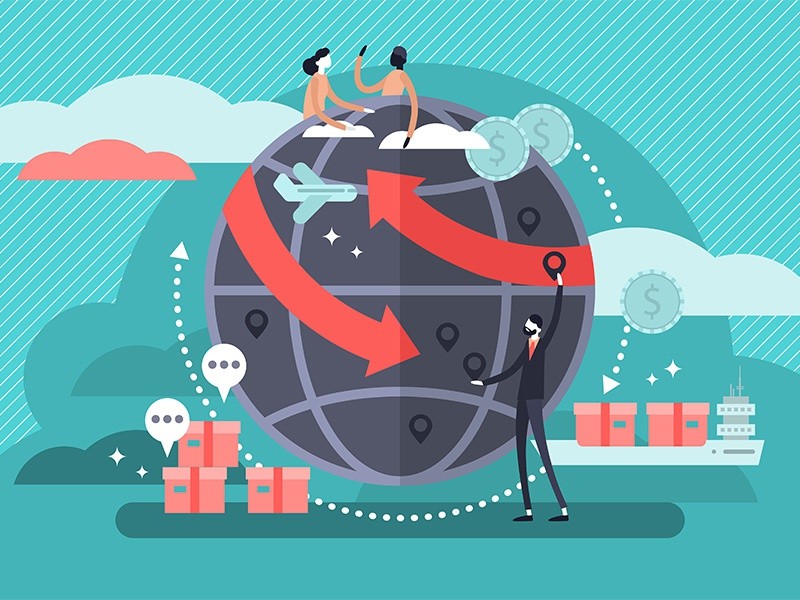 EKONOMSKO STANJE PRIJE RATA
stabilna industrija
globalizacija
EKONOMSKO STANJE ZA VRIJEME RATA
ekonomska konfuzija i destabilizacija
nezaposlenost
pad proizvodnje
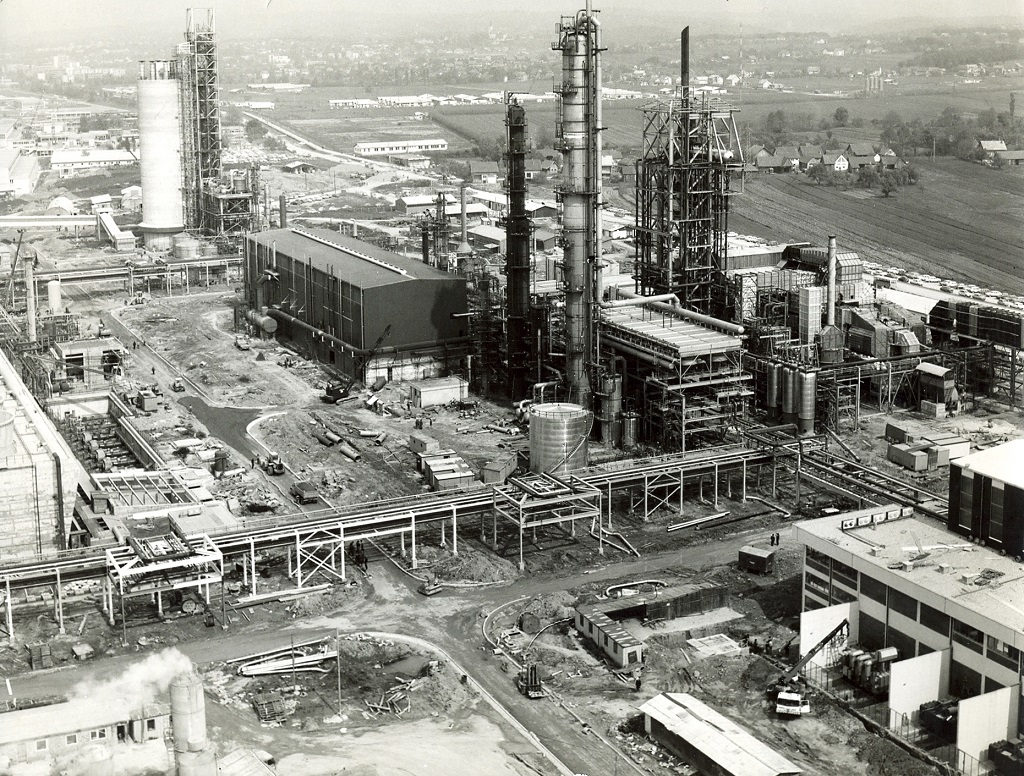 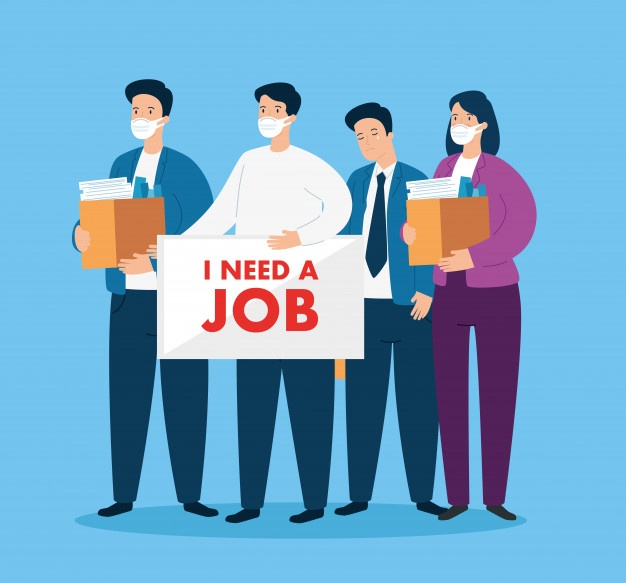 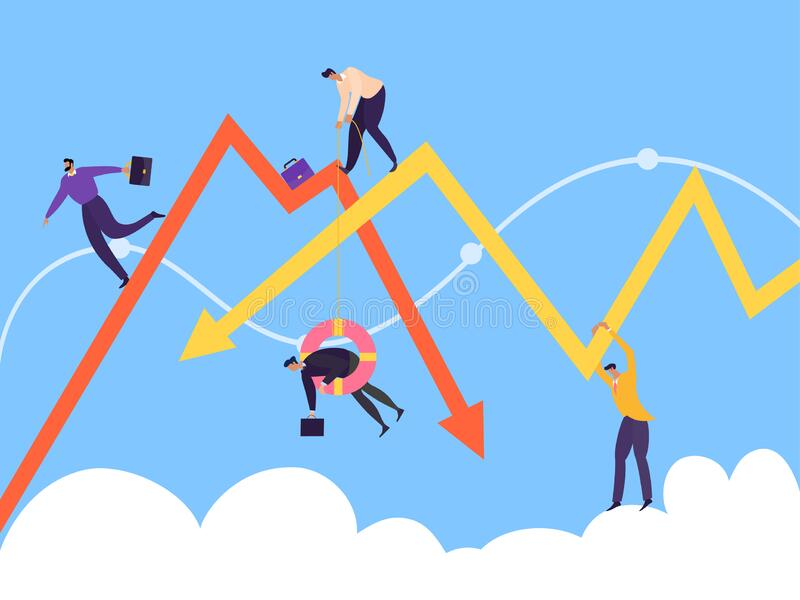 EKONOMSKO STANJE NAKON RATA
razorenost
financijska destabilizacija
obnova industrije
veliki industrijski gubitci
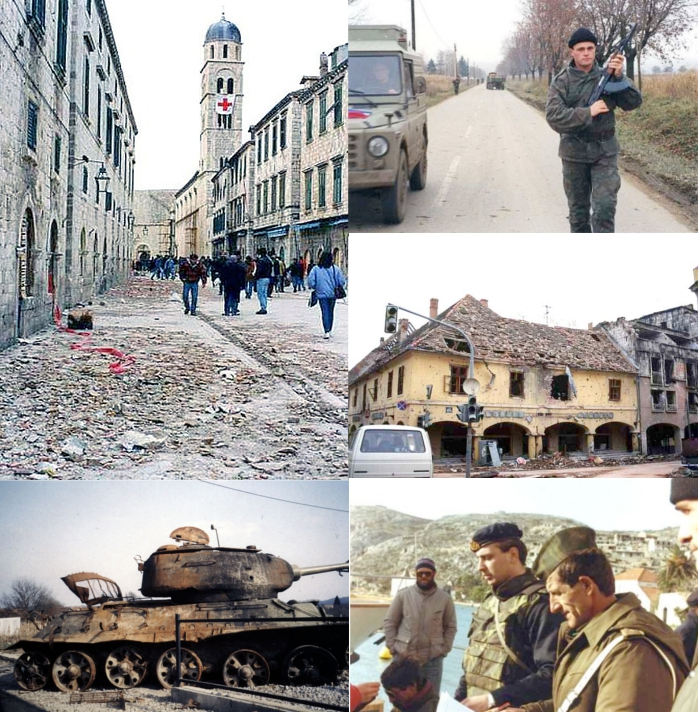 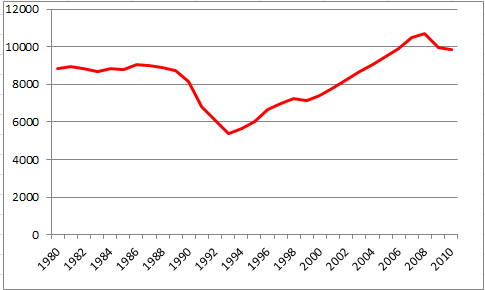 IZVORI
https://mvinfo.hr/knjiga/3580/umijece-ratovanja
https://hr.wikipedia.org/wiki/Umije%C4%87e_ratovanja
https://verbum.hr/umijece-ratovanja-6301
https://www.jstor.org/stable/27899986?seq=1